2015-16 Schoology Guide
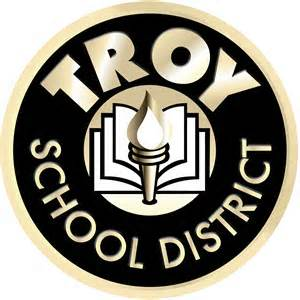 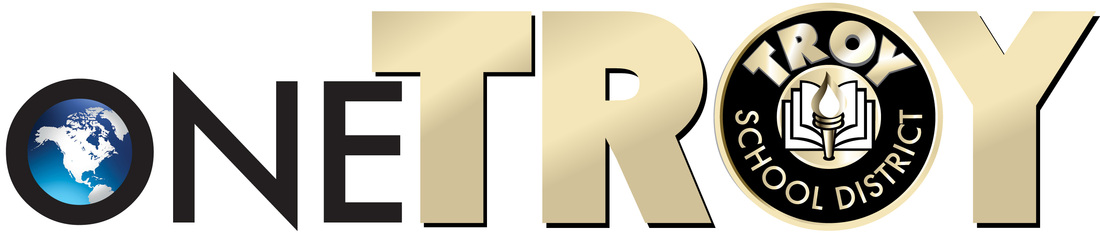 Deepening Learning - Innovative Practice
Cultivating a Collaborative Culture - Capacity Building
Focusing Direction - Clarity of Strategy
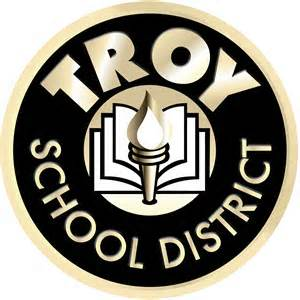 Why Schoology?
- Ability to send information from any device to a central hub. - Assignments, assessments and projects can be turned in from any device.- Teachers and Schools are able to host content and files to students.- A calendar which can communicate upcoming assignments and important school events.- Integration with Office 365 and other Educational Applications within Schoology.- Safe secure class communication between students and teachers.- Embed audio and video within the site and unlimited storage for teachers.- Single Sign-on.  No need for students to remember another password.- Fully integrated with iPad, Smartphone and PC devices.- Integrated gradebook with eSchools
Today's Goals
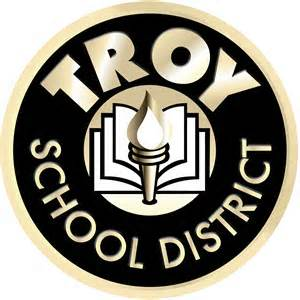 Goal 1:  Setup your gradebook 
 Goal 2:  Link Schoology to TAC (eSchools)
 Goal 3:  Learn about Materials and add your syllabus
 Goal 4:  Introduce the Calendar functions and how to utilize them in your course.

 Step 1 - Please visit http://tsdschoology.weebly.com and download this powerpoint onto your computer.
Gradebook
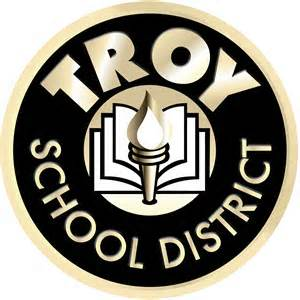 The gradebook is a comprehensive grading tool that can make grading quick, easy, and interactive.  The Schoology gradebook will  communicate with TAC and allow parents to see whatever grades you publish into the parent portal, HAC.
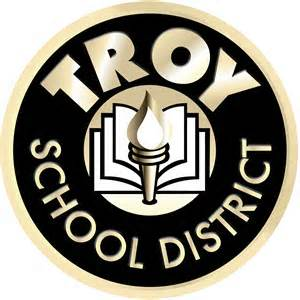 Gradebook: Capabilities
Beginner: Using the Schoology gradebook, add a column for each assignment that counts towards a student's grade for the course.
Intermediate:  Assignments are created and organized on the material page with important information.  Assignments are still collected and graded outside of Schoology.
Advanced:  Collect and grade assignments using in Schoology and create assessments for students to take in Schoology.
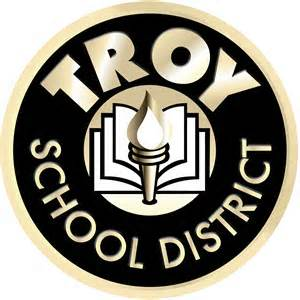 Gradebook: Setup For The First Time
Login to http://troyschools.schoology.com using your Troy username and password.   You should see your courses.  Reorder your courses in an order that makes sense.
(Optional)  Link your common preps together so that your only have to load onto one materials page instead of each individual course.    If you link, you do not need to upload materials or pictures or set up a Schoology gradebook more than once. 
Choose one course then click gradebook -- gradebook setup in the left tab. 
Add your categories and assign a weight to each.   If you use the same categories and weights for different classes you can now copy over to other classes.  If you’re linking it’s already done.
Make sure you click on each category after adding them and choose calculated by "Total Pts" and if need be change options within each category (drop lowest, etc.). Finish grade setup (rounding) and save changes.  
If your courses aren't linked copy settings in the right corner.  You can copy categories, grading scales and rubrics to your other classes.  Push copy at the bottom.
Go into the eschools tab on the left.  Click configuration.  Choose the eschoolsplus building categories that will correspond to your schoology categories.  Click "+ include category."   Click the schoology course category that will correspond.  Put in the correct weight.  Keep in mind, the weights should equal 1. If classwork is worth 60% then it should be marked as .60, and if tests are 40% then it should be marked .40 - hence .60 + .40 = 1.00). Do NOT write 60 and 40.  Save configuration.  You must repeat this process for every course.
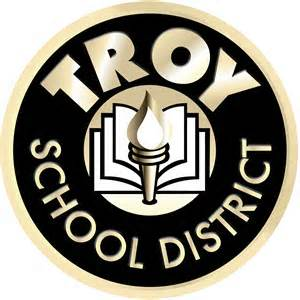 Gradebook: Setup For The First Time
Click For Video Demonstrations

Reorder Courses

Linking Courses

Gradebook Set-Up

Gradebook Set-Up With Weighting

Mapping Categories

Mapping Categories With Weighting
Gradebook: A closer look….
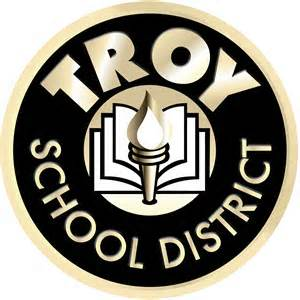 Click the link to play a short video
 Setting Up Gradebook Categories
 Copying Settings to Other Courses
 Gradebook Features and Functions
 Using Grading Scales and Rubrics
Gradebook: Syncing Schoology to TAC
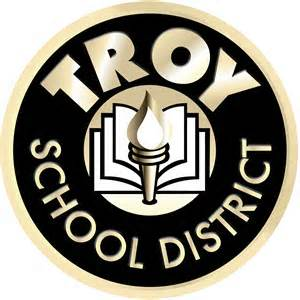 Today the LIVE Sync function is turned OFF!
You can create, add, delete, and edit anything you want and nothing will automatically show up in TAC.
If you want to see if sync works, you must go to the eSchoools tab in Schoology and hit the sync button for each assignment. You can confirm that the weighting and overall score between the two gradebooks are the same.
 Keep in mind this will show to parents.  This must be manually deleted from the TAC gradebook if unwanted.  To delete from the TAC gradebook, click on the assignment and hit delete.  
Once the district is more comfortable with this process, LIVE Sync will be turned back on.
Gradebook: Skills To Practice
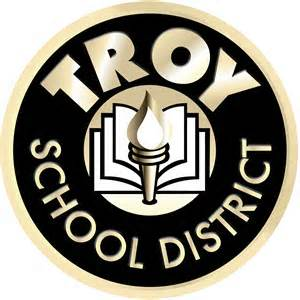 Setting Up Grading Categories and Weighting
 Mapping Schoology Categories to eSchools Categories
 Adding a Grade Column & Manually Inserting Grades
 Create an Assignment, Pick the Category, Add a Due Date
 Manually Insert Grades Into Your Gradebook and Check to See if They Sync Properly by Looking at The TAC Gradebook.
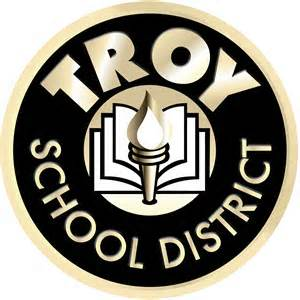 Materials
Materials are the information you want to share with students.  This includes web links, documents of all types, videos, and assignments of all varieties.
 Materials can be organized in folders by chapter or units in your course.
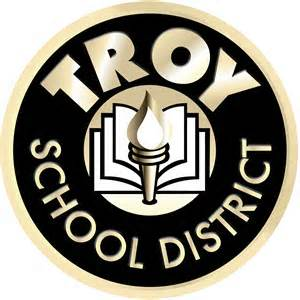 Materials: Capabilities
Beginner: Add syllabus and class Information
 Intermediate:  Organize the course by creating folders.  Add information that you use to teach each unit.
 Advanced:  Add materials and assignments that students should reference throughout a unit (Ex. Digital textbook, videos, links, apps.)
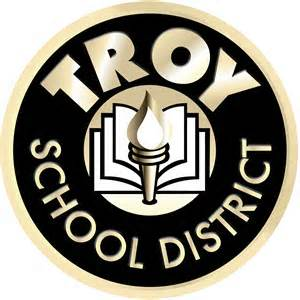 Materials: A closer look….
Click the link to play a short video
 Organizing Materials
 Utilizing Links
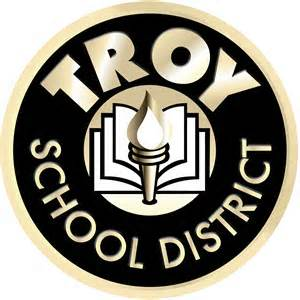 Materials: Skills To Practice
Adding and Organizing Folders
 Adding files/links/videos from your computer / iPad / Schooogy Resources
Link to Schoology’s help page
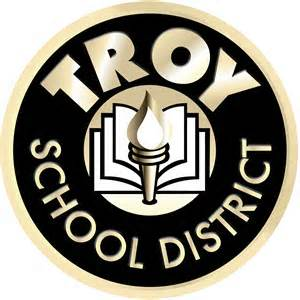 Calendar
The Schoology Calendar is an important organizational element.  
 It keeps events and due dates organized and easily accessible.  
 The Calendar can view events and due dates by the Month, Week, or Day. Each item is color-coded depending on the affiliation to which it pertains (Courses, Groups, School, or Personal).
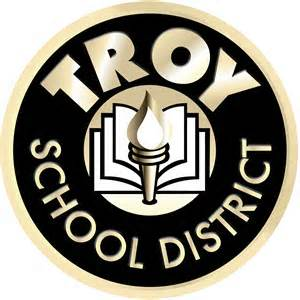 Calendar: Capabilities
Beginner: Important Events: Post any major assignments, field trips, or classroom activities
 Intermediate:  Weekly Recap: A weekly summary of all assignments and activities in your class
 Advanced:  Daily Agenda: Post all assignments and activities for students and parents to monitor
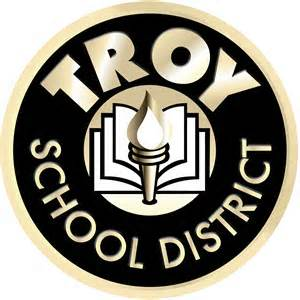 Calendar: What to share?
Events:  Events that are added only show up on the calendar (not on the materials page or in the gradebook).  Events could include reminders about your course or used as the daily agenda.  Usually, events are used for sharing information that isn’t graded.
 Assignments/Tests & Quizzes/Discussions:  You must include a due date when these are created to show up on your calendar.  These three categories will also show up on the material page and you have the option of grading them or not.
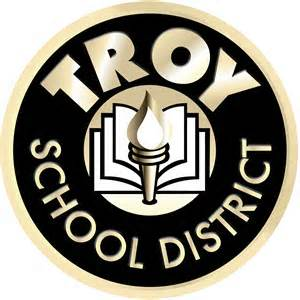 Calendar: A closer look….
Click the link to play a short video
 Adding Events
 Calendar View in APP
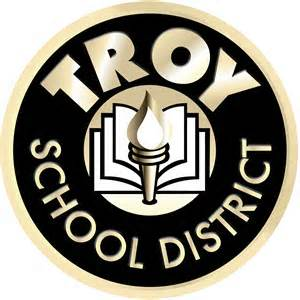 Calendar: Skills To Practice
Add an event
 Add an assignment and include a due date to make sure it shows on the calendar.
 Add a Test/Quiz and include a due date to make sure it shows on the calendar.
 Add a discussion and include a due date to make sure it shows on the calendar.
 Import/Export other calendars
 Link to Schoology Help Page
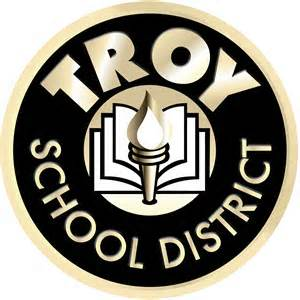 More resources
Troy Schoology FAQ – Renaming classes, archiving old classes, copying over new classes, linking classes, user roles, 
 Back Channel - https://todaysmeet.com/tsdschoology
 Absent / Missing
 Enterprise v. Basic

 Things I need to address – footnotes, user roles, user pictures, parent logins, attendance
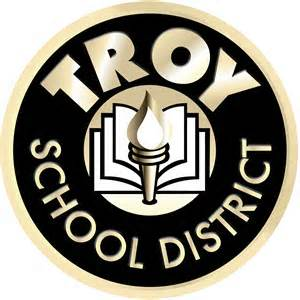 Quick Questions
Can you take attendance on Schoology and have it sync?  Not yet.
 Can you rename your courses? No, it’s tied to our data processing system.
 Will pictures be automatically added?  Working on it.
 If my permissions are incorrect or I want to add someone to my class what can I do?  Email Ron Keoleian.
 Do I have to give parents access to my Schoology page? No.
  What do I have to do contractually?  The Union and Central Office will be emailing out a LOA.
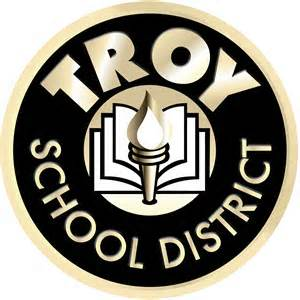 Other things you can do…
Blogging
 Portfolios
 Rubrics
 Add in other apps to work with Schoology – Turnitin, Office, Khan, etc. Put in a ticket and we’ll add the app you want to every Schoology account.
 Badges
 Use it as your students assignment book
 Learning Objectives
 Examview Tests
 You’ll be able to talk about this in Advanced Schoology tomorrow.
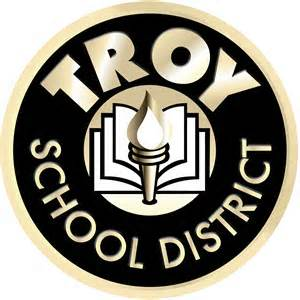 Support
Troy Schoology
 Schoology Help Guides
 Schoology Community
 Schoology Blog – Latest Updates